Compounds and bonding
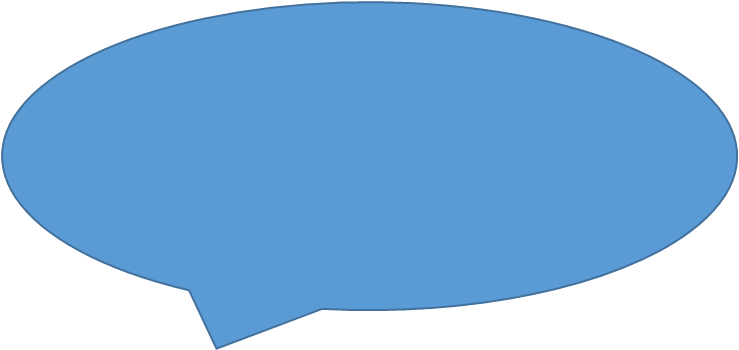 Did you know, element 66 is not very good at anything? It has some uses, but there is always another element which would work better!
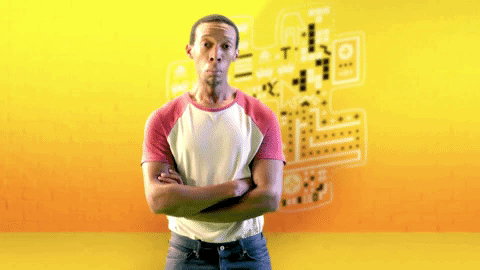 What is element 66? What properties do you think it would have?
WALT:
Did you know that the smell from swimming pools is not actually chlorine, it is chloramine, the product made when sweat or urine reacts with chlorine. 

Eew.
Covalent network compounds
Ionic compounds
Molecular compounds
Polar covalent bonds
Polar polar attractions
Hydrogen bonding
Water
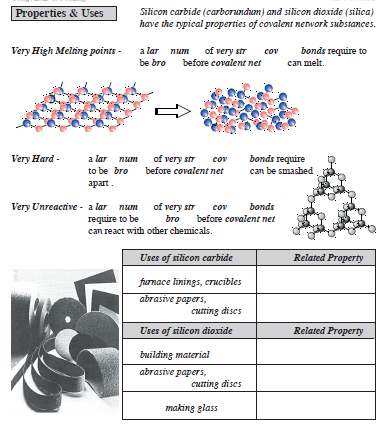 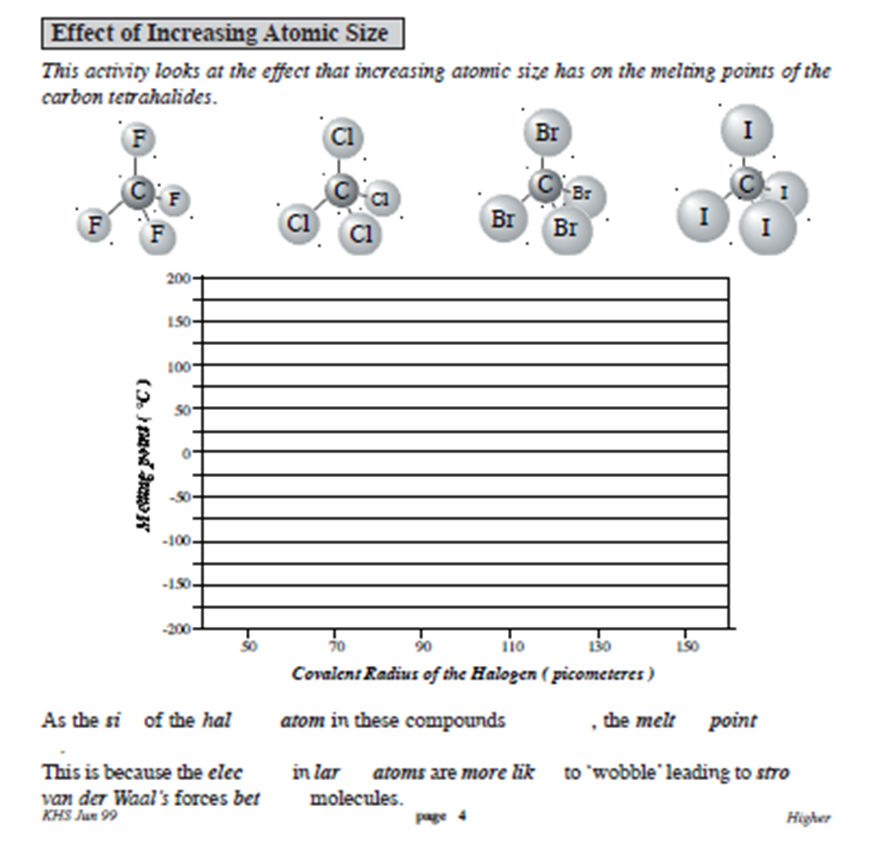 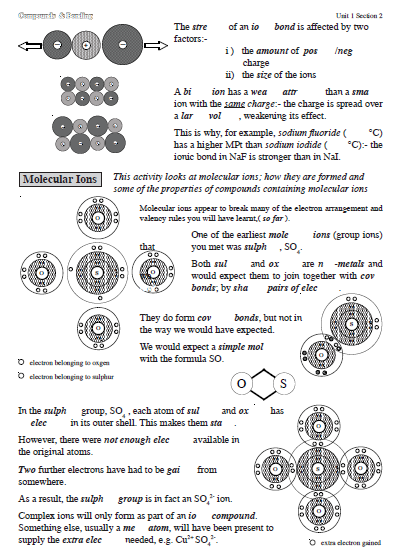 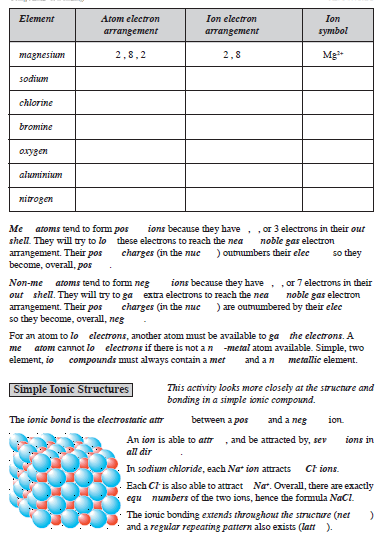 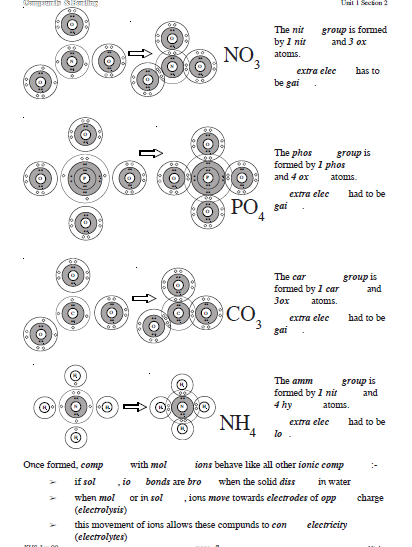 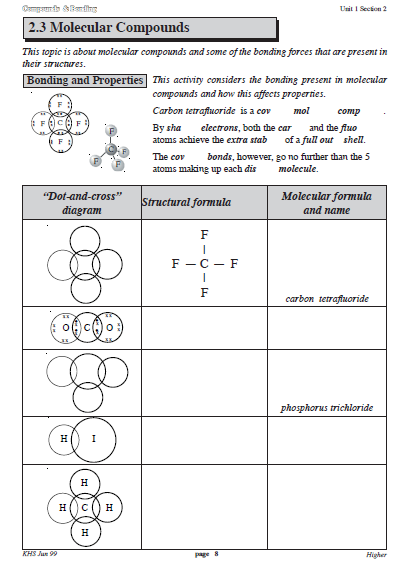 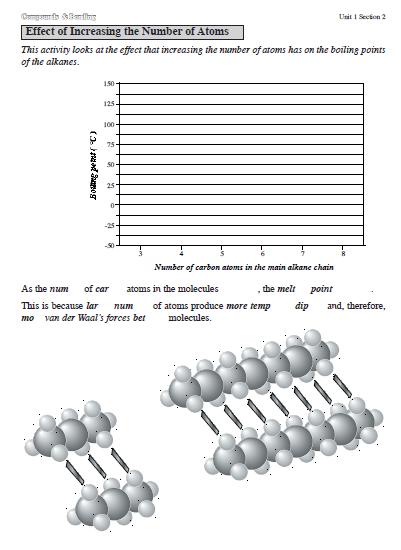 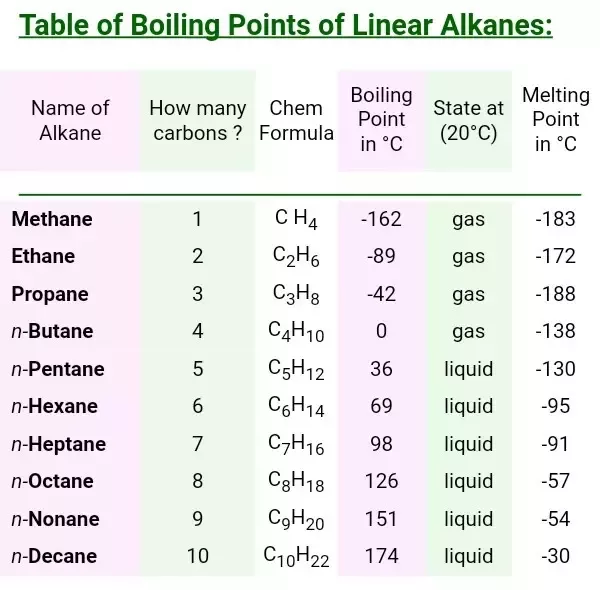 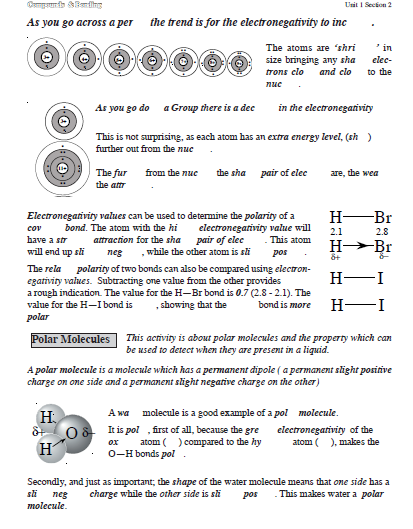 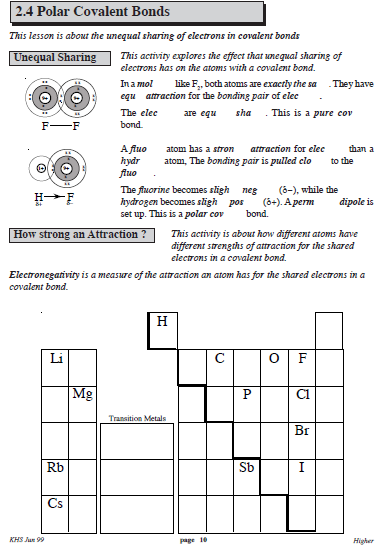 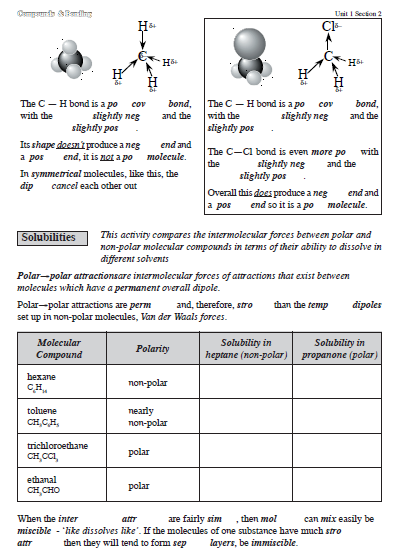 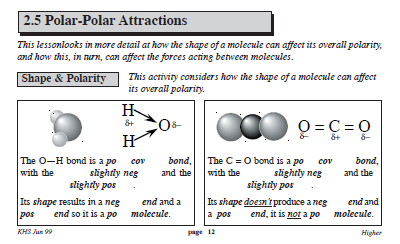 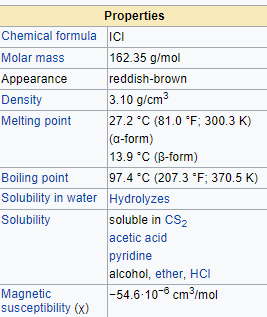 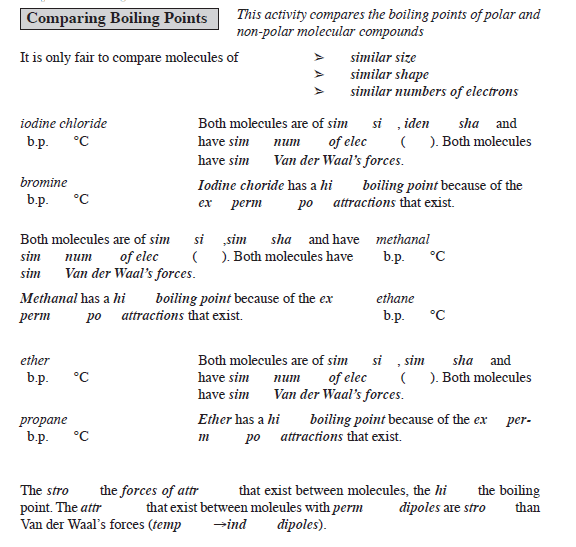 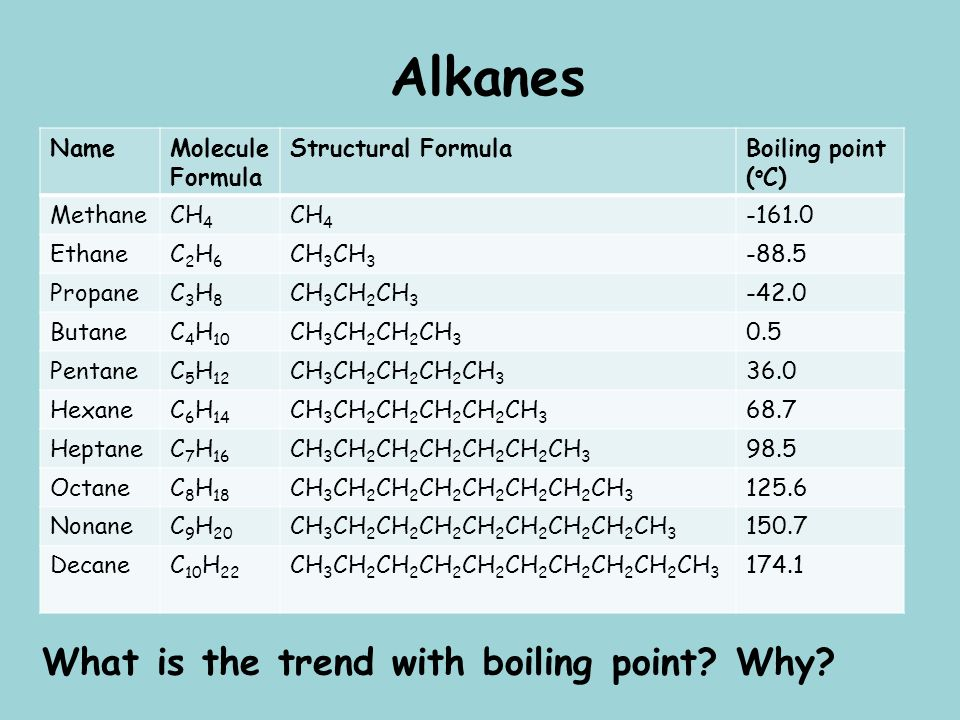 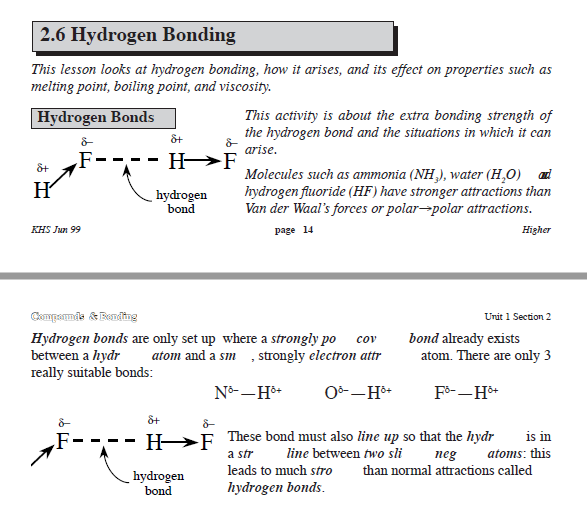 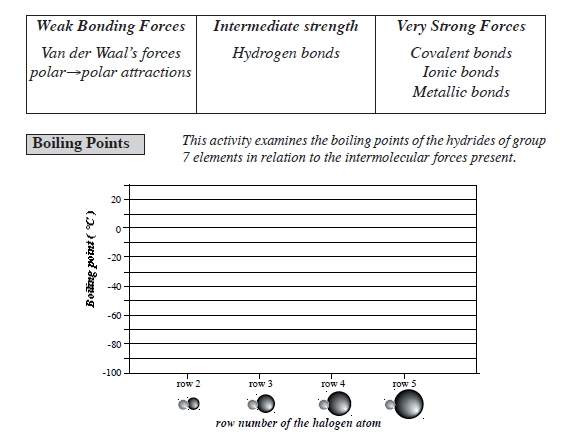 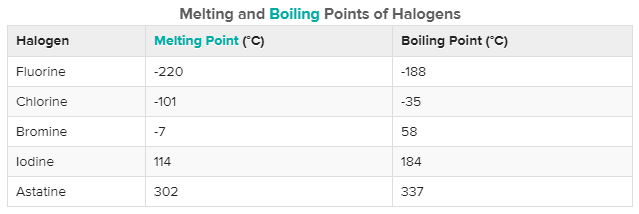 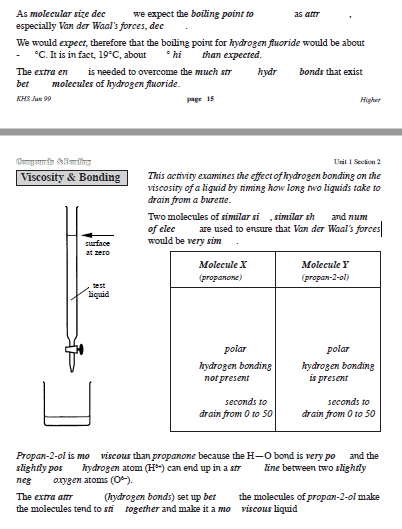 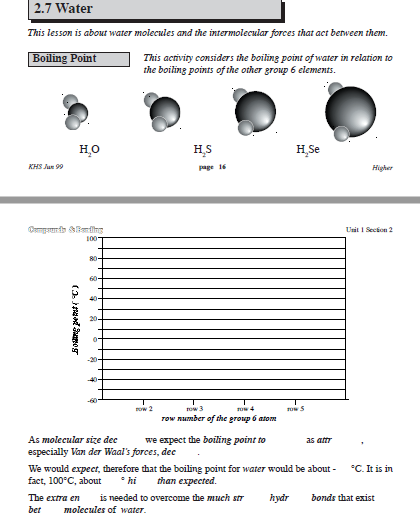 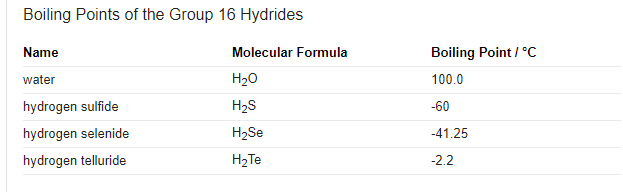 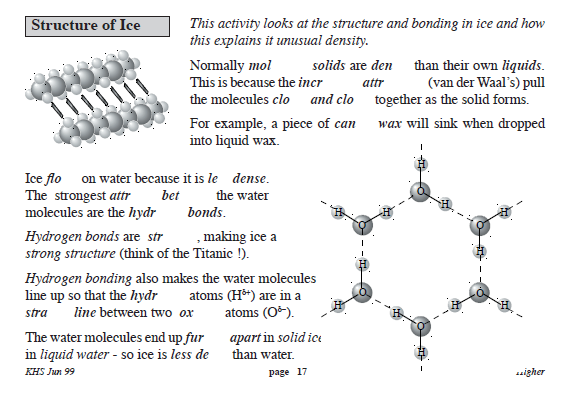 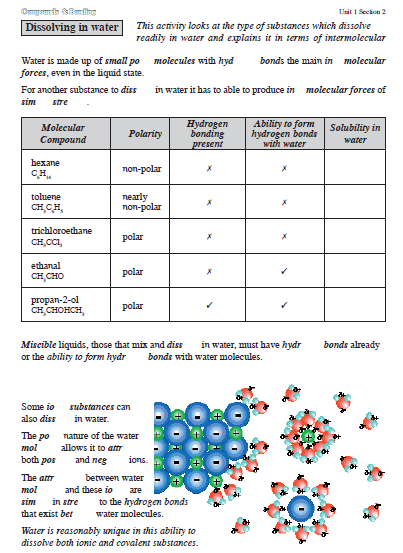